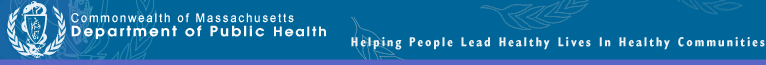 Drug Formulary Commission
Bureau of Health Care Safety and Quality
Department of Public Health
February 4, 2016
Slide 1
Opening Remarks
Draft Formulary
Slide 2
Presentation Agenda
Review of January 7thmeeting
Voted to request a cost assessment from the Center for Health Information and Analysis (CHIA)
Voted to approve Oxycontin CR
Voted to approve Embeda
 Continued evaluation and discussion of the drug products with manufacturer claims of ADF technology as potential therapeutic equivalent substitutes
Oxaydo
Opana ER
Nucynta ER
Slide 3
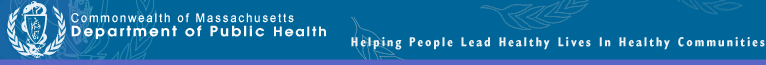 Monograph Review

Schedule II Opioids
Slide 4
Therapeutically Equivalent SubstitutesFDA Approved ADF Labeling
Slide 5
Therapeutically Equivalent SubstitutesAbuse-Deterrent Claims
no FDA-Approved Labeling
Slide 6
Therapeutically Equivalent SubstitutesAbuse-Deterrent Claims Oxaydo®
Oxaydo® IR Monograph Review
Chemical name 				oxycodone HCL 
FDA approval 			          June 2011
Available Strength			5mg & 7.5mg
ADF Product Classification		Aversion
FDA ADF Labeling			No
Slide 7
Therapeutically Equivalent SubstitutesAbuse-Deterrent Claims Oxaydo®
Oxaydo® is and immediate-release oxycodone tablet formulated using AVERSION® technology, which includes an inactive ingredient designed to cause irritation to nasal passages upon insufflation.3
AVERISON® technology is also reported by the manufacturer to cause a viscous, gelatinous mixture that prevents injection upon attempts to dissolve crushed tablet; however, the manufacturer has not made in vitro manipulation study data readily available.3
The results of a clinical abuse potential study in nondependent recreational opioid users (n=40) demonstrated significantly lower “Drug Liking” and “Take Drug Again” scores for Oxaydo® compared to Roxicodone® via insufflation.4
Slide 8
Therapeutically Equivalent SubstitutesAbuse-Deterrent Claims Oxaydo®
Slide 9
Therapeutically Equivalent SubstitutesAbuse-Deterrent Claims Oxaydo®
Oxaydo ® ADF Claims
Oxaydo® is not currently subject to a Risk Evaluation and Mitigation Strategies (REMS) program.6
There is currently no data available regarding clinical abuse potential of Oxaydo® via IV injection.
The FDA will require an epidemiological study to address whether or not Oxaydo® results in a decrease in misuse and abuse in the community.5
Therapeutically Equivalent SubstitutesAbuse-Deterrent Claims Oxaydo®
Oxaydo® was approved for the US Market in September 2015.
The first epidemiological post-marketing study data to assess abuse in the community is not due to the FDA until June 2016.5
The timetable for submission of post-marketing data to the FDA may no longer be valid due to sale of Oxaydo® to a different manufacturer. June 2016 was agreed upon with the original manufacturer of Oxecta® (original name for Oxaydo®), not Egalet.5
Slide 11
Therapeutically Equivalent SubstitutesAbuse-Deterrent Claims Oxaydo®
Initial Dose (opioid naïve): 5 to 15 mg every 4 to 6 hours as needed for pain.1
Initial Dose (converting from other opioids): The manufacturer does not provide specific conversion factors for patients converting from other opioids.1
Time to peak plasma concentration (Tmax) for intact Oxaydo®1:
Fasted Tmax: 1.2 to 1.4 hours
Fed Tmax: 1.25 to 3.00 hours
Food effects on Tmax are not considered clinically relevant.1,2
The Tmax of crushed or otherwise tampered with Oxaydo® tablets has not been published
Slide 12
Therapeutically Equivalent SubstitutesAbuse-Deterrent Claims Oxaydo®
Oxaydo® Summary

Chemical name		oxycodone HCL
Dosage form		immediate release tablet
ADF classification		Aversion® technology
ADF claims			snorting & injection
ADF studies			expected June 2016
Studies			significantly lower “Drug liking” & 				“Take drug again”
Slide 13
Therapeutically Equivalent SubstitutesAbuse-Deterrent Claims Opana ER®
OPANA ER Monograph Review
Chemical name  			oxymorphone ER
FDA approval	
June, 2006    			re-introduction    
December, 2011  			new Formulation
Available strengths 		5mg, 7.5mg, 10mg, 					20mg,  30mg,40mg
ADF product 			physicochemical classification 			barrier		
FDA ADF labeling			No
Slide 14
Therapeutically Equivalent SubstitutesAbuse-Deterrent Claims Opana ER®
Reformulated in 2012 with INTAC® technology in order to impart crush-resistant properties.10
Opana ER® with INTAC® is more difficult to crush than the original Opana ER® formulation.10
Despite increased resistance to crushing, the FDA determined10:
Extended-release properties of Opana ER® with INTAC® can be bypassed when manipulated by cutting, grinding and chewing for oral misuse and abuse.
Opana ER® with INTAC® is readily prepared for injection, despite the manufacturer’s claims of “poor syringeability.”
Opana ER® with INTAC® can also be prepared for insufflation using commonly available tools and methods.
Opana ER® with INTAC® postmarketing investigations are inconclusive, and one investigation suggests that a higher percentage of Opana ER® with INTAC® abuse is via injection than with the original Opana ER®.
Slide 15
Therapeutically Equivalent SubstitutesAbuse-Deterrent Claims Opana ER®
The CDC found needle sharing and IV abuse of Opana ER® with INTAC® to be responsible for an HIV outbreak in Indiana from 2014 to 2015.11
The FDA stated that the abuse potential and warning section of Opana ER® with INTAC® is “virtually identical” to the previous version; therefore, ADF labeling was not granted by the FDA.12
Slide 16
Therapeutically Equivalent SubstitutesAbuse-Deterrent Claims Opana ER®
Initial dose (opioid naïve adults): 5 mg every 12 hours.1
Initial dose (converting from other opioids): The manufacturer provides a table of conversion factors to calculate initial doses for patients converting from other opioids (Table 5 in monograph).1
Time to peak plasma concentration (Tmax) of intact Opana ER® tablets1:
Fasted Tmax: 1 hour
Fed Tmax: 2 hours
Fasted peak plasma concentration (Cmax): 2.8 ng/mL
Fed Cmax: 4.25 ng/mL
Food effects: Manufacturer recommends dosing at least 1 hour prior to a meal or 2 hours after a meal.
Tmax for crushed or otherwise tampered with Opana ER® tablets has not been published.
Therapeutically Equivalent SubstitutesAbuse-Deterrent Claims Opana ER®
Opana ER® is subject to the requirements of the Extended-Release and Long-Acting (ER/LA) Risk Evaluation and Mitigation Strategies (REMS) program.13
Information regarding the FDA advisory committee voting on Opana ER® is not readily available
Information regarding FDA requirements of the manufacturer related to post-marketing epidemiological studies is not available. This is likely due to the lack of ADF labeling.
Slide 18
Therapeutically Equivalent SubstitutesAbuse-Deterrent Claims Opana ER®
Opana ER®  Summary

Chemical name		oxymorphone ER
Dosage form		extended release tablet
ADF classification		Intact®
ADF claim			poor syringability
ADF studies			Info not available
Studies			inconclusive.
				higher percentage of iv abuse 				with Intact
				FDA denied ADF labeling
Slide 19
Therapeutically Equivalent SubstitutesAbuse-Deterrent Claims Nucynta®
Nucynta® Monograph Review
Chemical name			tapentadol ER
FDA approvals			November 2008
					August       2011
Available strengths    		50mg, 100mg, 						150mg, 200mg, 						250mg, 
ADF product classification	physicochemical 						barrier, crush 						resistant
FDA approved ADF labeling	No
Slide 20
Therapeutically Equivalent SubstitutesAbuse-Deterrent Claims Nucynta®
In vitro laboratory manipulation extraction study data indicates13:
Attempts to crush or break Nucynta ER® tablets using a variety of tools results in minimal deformation, with the exception of use of a hammer.
Nucynta ER® tablets can be flattened using a hammer.
Flattened Nucynta ER® tablets may be susceptible to releasing over 50% of the tapentadol in the tablet when placed in solution and vigorously shaken over extended periods of time.
Flattened Nucynta ER® tablets release tapentadol faster than intact tablets, with 30% released over 30 minutes.
Slide 21
Therapeutically Equivalent SubstitutesAbuse-Deterrent Claims Nucynta®
Clinical abuse potential study data indicates14:
Recreational opioid users were significantly less willing to insufflate particles made from Nucynta ER® tablets compared to a non-ADF oxycodone ER tablet 
Nucynta ER® 50 mg 24% willing, Nucynta ER® 250 mg 16% willing compared to non-ADF oxycodone ER 40 mg 100% willing; P<0.001
Recreational opioid users were able to extract significantly less drug from Nucynta ER® tablets compared to non-ADF oxycodone ER tablets.
Nucynta ER® 50 mg  3.5% extracted compared to non-ADF oxycodone ER 40 mg  37% extracted; P=0.008
Slide 22
Therapeutically Equivalent SubstitutesAbuse-Deterrent Claims Nucynta®
A postmarketing survey study indicated that abuse of Nucynta ER® was reported significantly less frequently than all other long-acting comparator opioids with the exception of hydromorphone extended-release.15
Of note, the study surveyed the period of time from January 2011 to September 2012. Nucynta ER® became available in the US in August 2011.15
Slide 23
Therapeutically Equivalent SubstitutesAbuse-Deterrent Claims Nucynta®
Nucynta ER® (tapentadol extended-release) is subject to requirements of the shared system Extended-Release and Long-Acting (ER/LA) Risk Evaluation and Mitigation Strategies (REMS) program.16
Initial Dose (opioid naïve): 50 mg every 12 hours.1
Initial Dose (converting from other opioids): The manufacturer does not provide specific conversion factors or initial dosing for patient converting to Nucynta ER® from other opioids. 
Information related to FDA advisory committee voting for approval of Nucynta ER® is not readily available.
Slide 24
Therapeutically Equivalent SubstitutesAbuse-Deterrent Claims Nucynta®
Information regarding FDA requirements of the manufacturer related to postmarketing epidemiological studies is not available. This is likely due to the lack of ADF labeling.
Time to peak serum concentration (Tmax) of intact Nucynta ER® is 3 to 6 hours.
In vivo data for flattened Nucynta ER® tablets is not available; however, in vitro data indicates that 30% of tapentadol is released after 30 minutes.13
Slide 25
Therapeutically Equivalent SubstitutesAbuse-Deterrent Claims Nucynta®
Nucynta® Summary

Chemical name		tapentadol 
Dosage form		immediate release tablet
				extended   release  tablet
ADF classification		physiochemical barrier
ADF claims			snorting injection
ADF studies 		Info not available
Studies			users less willing to snort particles
				User able to extract less drug 				compared to oxycodone ER
Slide 26
Meeting Schedule
February 18, 2016 	9:00AM-12:00PM
March 3, 2016 	2:00PM-5:00PM
239 Causeway Street, 4th Floor, Boston, MA 
March 17, 2016 	9:00AM-12:00PM
April 7, 2016 		2:00PM-5:00PM
April 21, 2016 		9:00AM-12:00PM
May 5, 2016 		2:00PM-5:00PM
May 19, 2016 		9:00AM-12:00PM
Slide 27
Meeting Summary
Meeting Recap

Review of takeaways

Next steps

Next Meeting
February 18, 2016		    9:00AM-12:00PM
Slide 28